Understanding the impact of Armed Forces lifestyle on Service children allows educations to better understand and support their needs.  
How to use this tool: 
This template is multi-functional and can be used by either staff or Service children to plan, adapt and deliver staff training or an assembly on Service children and their experiences in your school. You could develop this resource with Service children within your school during Month of the Military child. 
Instructions:
Identify the setting for your presentation e.g. staff training, school assembly and the presenter e.g. Service Children School Champion or Service children themselves. 
Populate the content / text where identified in red italics and add images / logos. 
Consider the guidance on sharing information on the Service children in your school e.g. short video clips, PowerPoint slides. 
Delete slides that are not required.
Present in your chosen setting.
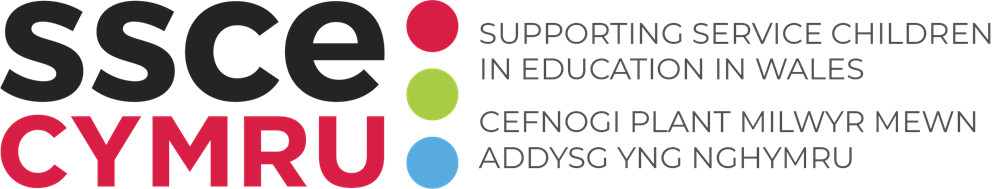 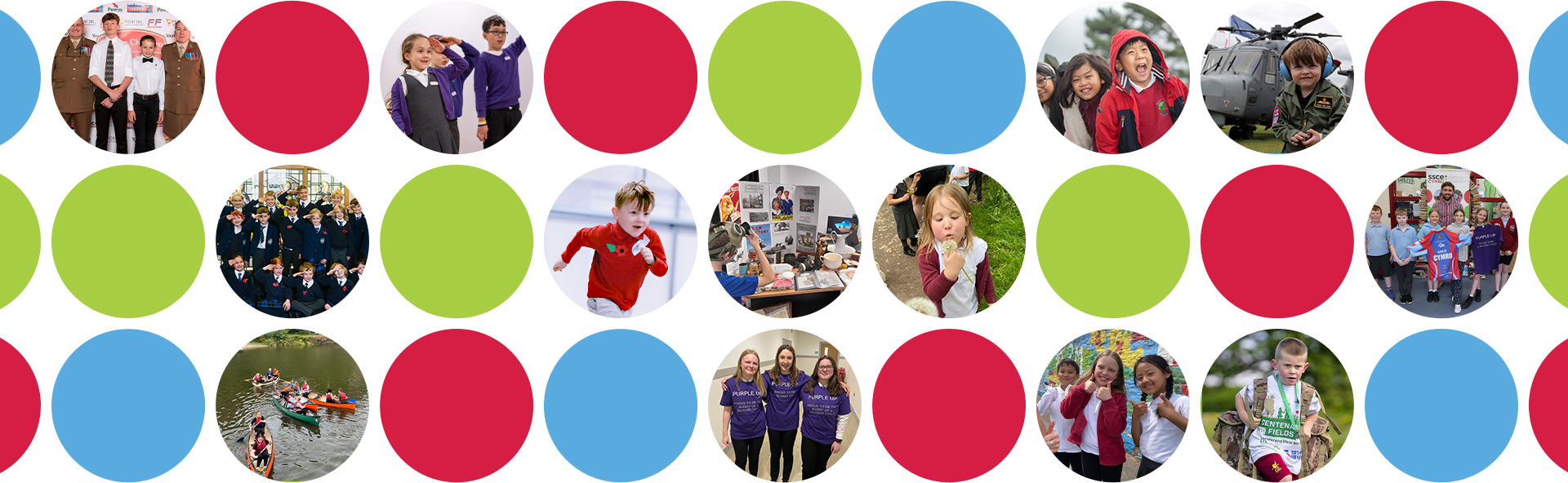 TEMPLATE: Service children experiences presentation
Supporting Service children at (name of school)
Add image of Service Children School Champion
Add further information on the role of SCSC e.g. As Service Children School Champion Mr Jones is responsible for...
Add name of Service children club 

Add information on the schools Service children club. You could consider including information on
How, when, where the club meets
In school activities 
Extra curricular activites 
Events e.g. Remembrance, Month of the military child, Armed Forces Day.
Service Children School Champion 

Add name and contact details.
Add image/s of Service Children Club
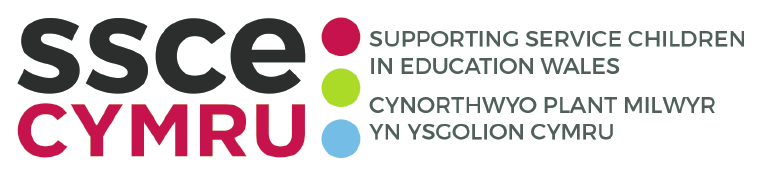 Service children at (name of school)
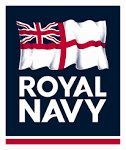 A Service child is someone who:
Has a parent serving in the Armed Forces (Regular or Reserve) 
Has a parent who is a Veteran (used to serve in the Armed Forces) 
Parent died whilst serving in the Armed Forces.

Other children may also have close links to the Armed Forces e.g. Grandparent, brother, sister etc serving and consider themselves a Service child. 

At (add name of school) we have (add number) Service children. (Add details on how they are linked to the Armed Forces e.g. 2 parents serve in the Army, 1 parent serves in the RAF).
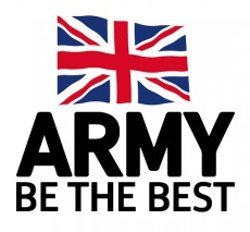 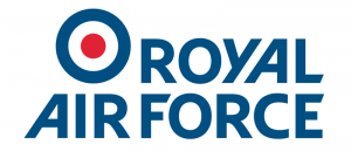 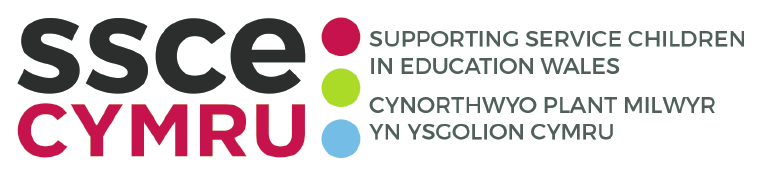 Service children at (add name of school)
Add information on the Service children within your school e.g. 
Name 
Year Group 
Class 
Image 
Who in their family serves
Any other background information e.g. whether parent lives away from home etc 
Their experience of being a Service child e.g. a strength/positive and a challenge

Depending on the number of Service children within your school and purpose of your presentation e.g. staff training/school assembly you could ask the Service children to create a slide on themselves, present this information or record a short video clip on the above.
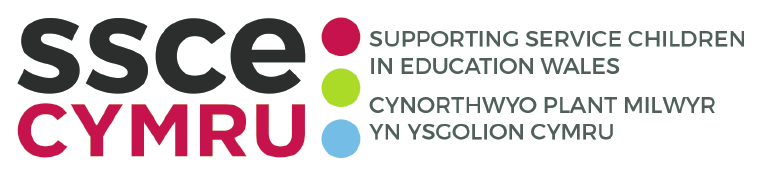 [Speaker Notes: Slide per Service child]
Service children at (add name of school)
Add information on the Service children within your school e.g. 
Name 
Year Group 
Class 
Image 
Who in their family serves
Any other background information e.g. whether parent lives away from home etc 
Their experience of being a Service child e.g. a strength/positive and a challenge

Depending on the number of Service children within your school and purpose of your presentation e.g. staff training/school assembly you could ask the Service children to create a slide on themselves, present this information or record a short video clip on the above.
Add information on the Service children within your school e.g. 
Name 
Year Group 
Class 
Image 
Who in their family serves
Any other background information e.g. whether parent lives away from home etc 
Their experience of being a Service child e.g. a strength/positive and a challenge

Depending on the number of Service children within your school and purpose of your presentation e.g. staff training/school assembly you could ask the Service children to create a slide on themselves, present this information or record a short video clip on the above.
Add information on the Service children within your school e.g. 
Name 
Year Group 
Class 
Image 
Who in their family serves
Any other background information e.g. whether parent lives away from home etc 
Their experience of being a Service child e.g. a strength/positive and a challenge

Depending on the number of Service children within your school and purpose of your presentation e.g. staff training/school assembly you could ask the Service children to create a slide on themselves, present this information or record a short video clip on the above.
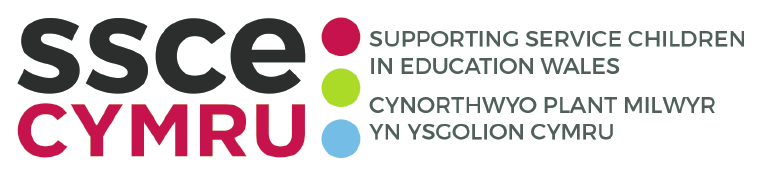 [Speaker Notes: Slide per three Service children]
Service children at (add name of school)
Add information on the Service children within your school e.g. 
Name 
Year Group 
Class 
Image 
Who in their family serves
Add information on the Service children within your school e.g. 
Name 
Year Group 
Class 
Image 
Who in their family serves
Add information on the Service children within your school e.g. 
Name 
Year Group 
Class 
Image 
Who in their family serves
Add information on the Service children within your school e.g. 
Name 
Year Group 
Class 
Image 
Who in their family serves
Add information on the Service children within your school e.g. 
Name 
Year Group 
Class 
Image 
Who in their family serves
Add information on the Service children within your school e.g. 
Name 
Year Group 
Class 
Image 
Who in their family serves
Add information on the Service children within your school e.g. 
Name 
Year Group 
Class 
Image 
Who in their family serves
Add information on the Service children within your school e.g. 
Name 
Year Group 
Class 
Image 
Who in their family serves
Add information on the Service children within your school e.g. 
Name 
Year Group 
Class 
Image 
Who in their family serves
Add information on the Service children within your school e.g. 
Name 
Year Group 
Class 
Image 
Who in their family serves
[Speaker Notes: Slide per Service child]
Service children experience film
Discussion task
Reflecting on the video and the Service children within our school discuss; 

What strengths and positive experiences might a Service child have? 

What challenges might a Service child have to face?
https://vimeo.com/359754759
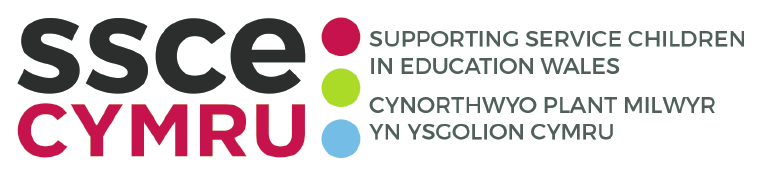 Separation
Serving parents can be away from their families for short and long periods of time. 

Some Serving parents serve unaccompanied (also known as weekending). This is when the Serving personnel lives away from the family home during the week and only returns at weekends. 

Other reasons for separation include deployment and training courses as well as separation from extended family.
Below are some examples of the effects of separation. Discuss the impacts of these on Service children. How can we support Service children experiencing separation?
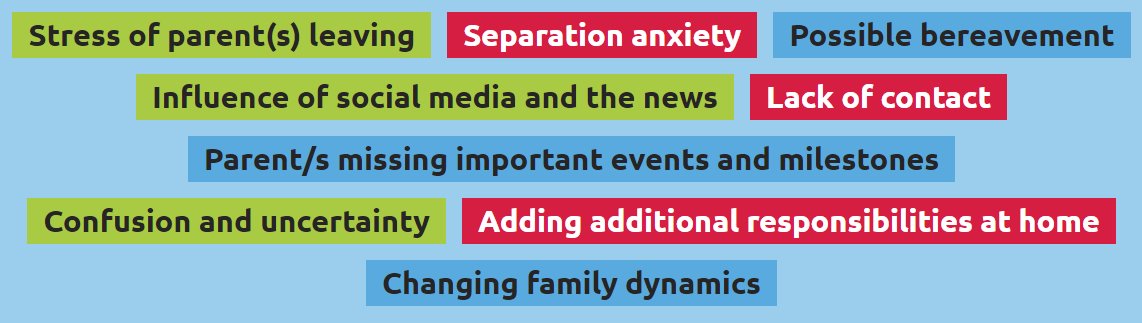 "When dad went away when I was young, I used to get really sad and smell his clothes. 
Service child
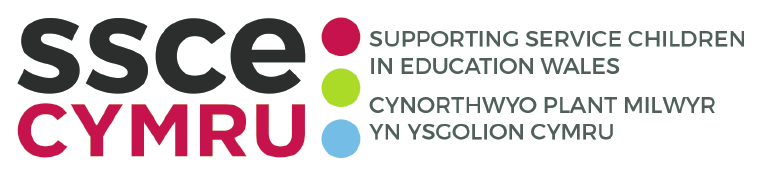 [Speaker Notes: Affects of separation; 
Stress of parent leaving 
Separation anxiety 
Parent missing important events and milestones 
Confusion and uncertainty
Adding additional responsibilities at home 
Changing family dynamics 
Lack of contact 
Possible bereavement 
Influence of social media and the news]
Mobility
Below are some examples of the effects of mobility. Discuss the impacts of these on Service children. How can we support Service children during mobility?
Mobility refers to Serving personnel and their families moving or relocating. This is also called a posting. 

Moves can be planned or happen at short notice. They can happen every couple of years and include moves within the UK and oversees. 

For Service children this often means changing school many times.
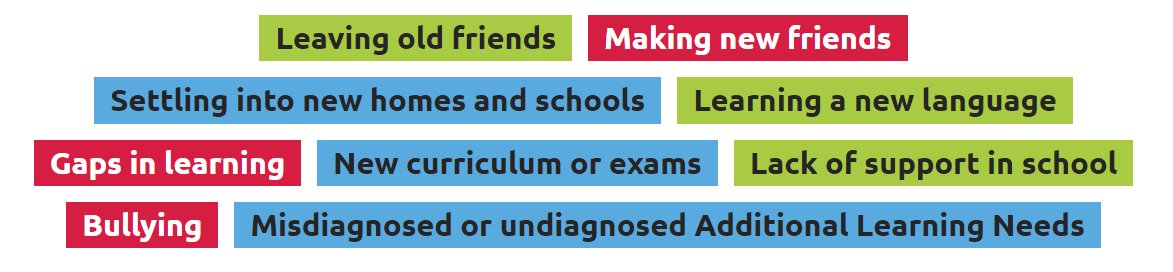 “I’ve been to seven different schools. I’ve not stayed put in one school long enough. I think it is a big impact because you’ve just got to find time to make friends and settle in. It’s pretty hard but because you’ve done it lots you get used to it.” Service child
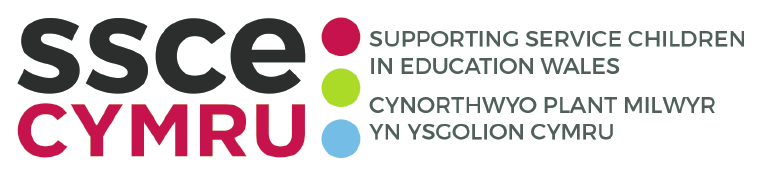 [Speaker Notes: Affects of mobility: 
Leaving old friends 
Making new friends 
Settling into new homes and schools
Learning a new language 
Gaps in Learning 
New curriculum or exams 
Lack of support in school 
Bullying 
Misdiagnosed and undiagnosed additional learning needs]
Transition/resettlement
Below are some examples of the effects of transition/resettlement. Discuss the impacts of these on Service children. How can we support Service children during transition/resettlement?
Transition or resettlement is the time when the Serving parent/s leaves the Armed Forces and readjusts to civilian life. 

Leaving the Service and returning to civilian society can be stressful. There can be a sense of loss and change to the family unit and responsibilities.
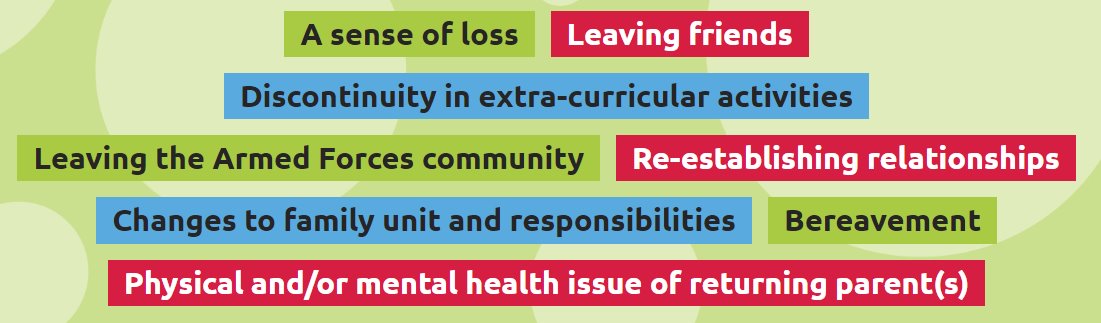 “He signed off last week, so he will be done by the end of this year. He’s done 24 years. I find that better because he will be around a lot. He likes watching us playing rugby, so he will get to see us more.”
Service child
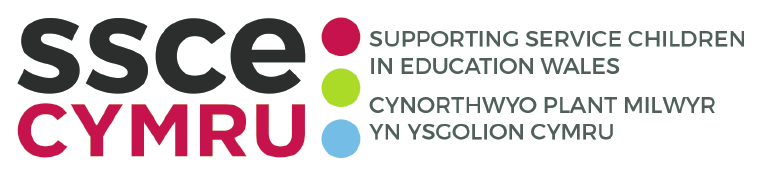 [Speaker Notes: Affects of transition / resettlement 
A sense of loss 
Leaving friends
Discontinuity in extra-curricular activities 
Leaving the Armed Forces community 
Re-establishing relationships 
Changes to family unit and responsibilities 
Bereavement 
Physical and/or mental health issue of returning parent(s)]
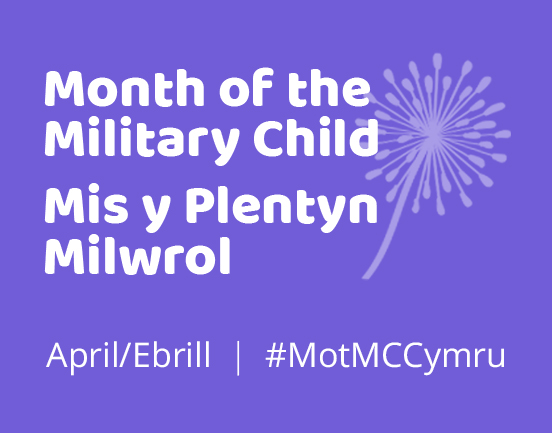 April is designated as the Month of the Military Child, which highlights the important role Service children play in the Armed Forces community. It is a time to applaud Armed Forces families and their children for the daily sacrifices they make and the challenges they overcome.
Add image/s of your schools MotMC celebrations
.
Why Purple? 
Purple was chosen because it symbolizes all branches of the military, a combination of Army Green, Air Force Blue, Coast Guard Blue, Marine Red and Navy Blue.
How we celebrate
Did you know the official flower of the military child is the dandelion? 
Its seeds are blown far and wide by the wind, but it will always plant roots and blossom wherever it lands.
Add example
Add example
Add example
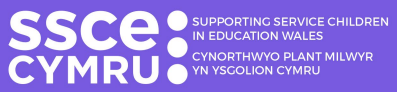 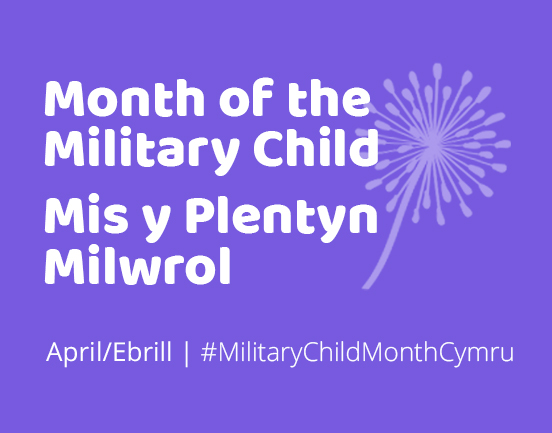 DANDELION POEM
Dandelions put down roots almost anywhere,
They are hardy and upright,
A survivor in a broad range of climates.

Military children bloom everywhere the winds carry them,
They are well-rounded, culturally aware, tolerant and extremely resilient.

Dandelions and Military Children are ready to fly in the breezes that take them… to new adventures, new lands and new friends.

They learn that to survive means to adapt,
That when one door closes another door opens.

Their roots are strong, cultivated deep in the Armed Forces, planted swiftly and surely.

Military children know that home is where their hearts are,
That a good friend can be found in every corner of the world.
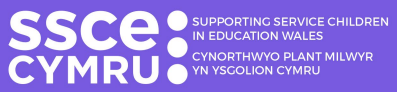 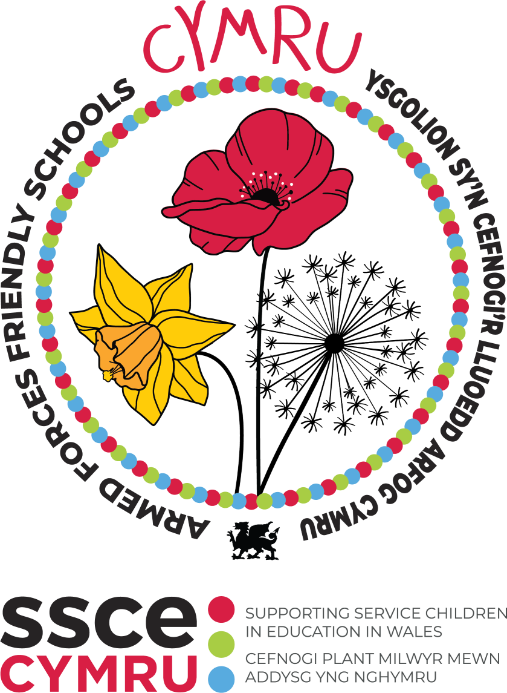 The objectives of the Armed Forces Friendly Schools Cymru status is to embed good practice for supporting Service children, create a positive environment for Service children to share their experiences and encourage schools to become more engaged with their Armed Forces community.
Name of school is a Bronze/Silver/Gold Armed Forces Friendly School
Add information on what the Armed Forces Friendly School status means to your school.
Add image
Add image
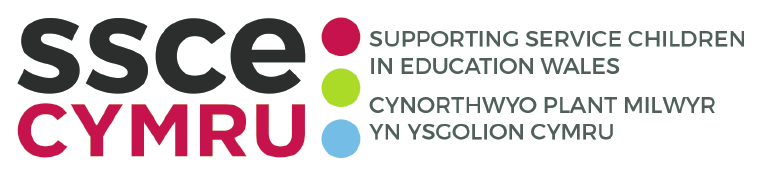 Find out more
Supporting Service Children in Education (SSCE) Cymru
SSCE Cymru e-learning
The SSCE Cymru mission is to provide the best possible educational support to Service children in Wales. The programme works with schools and local authorities across Wales to embed provision to best support children whose parent/s currently or have previously served in the Armed Forces.

Find out more on the SSCE website.
The SSCE Cymru e-learning training package has been designed to give educators the tools and confidence to better understand and support the needs of Service children. 

This free training package consists of nine topics and will take roughly two hours to complete. Your progress will be saved so that you can continue where you left off and revisit the training as required. 

The topics include: 
Introduction of SSCE Cymru 
Armed Forces in Wales 
Service children's experiences 
Education in Wales 
Identifying Service children 
Mental health and wellbeing 
Extra-curricular activities 
Funding to support Service children 
Research and evidence
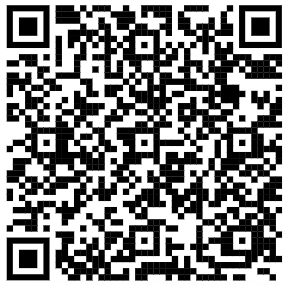 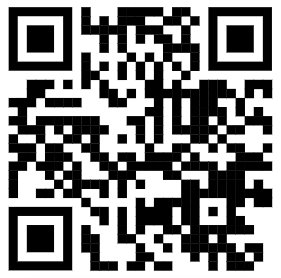 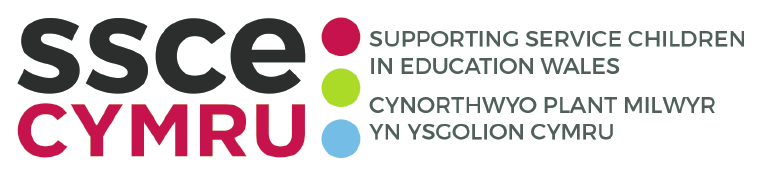